НАЙДИ 5 ОТЛИЧИЙ
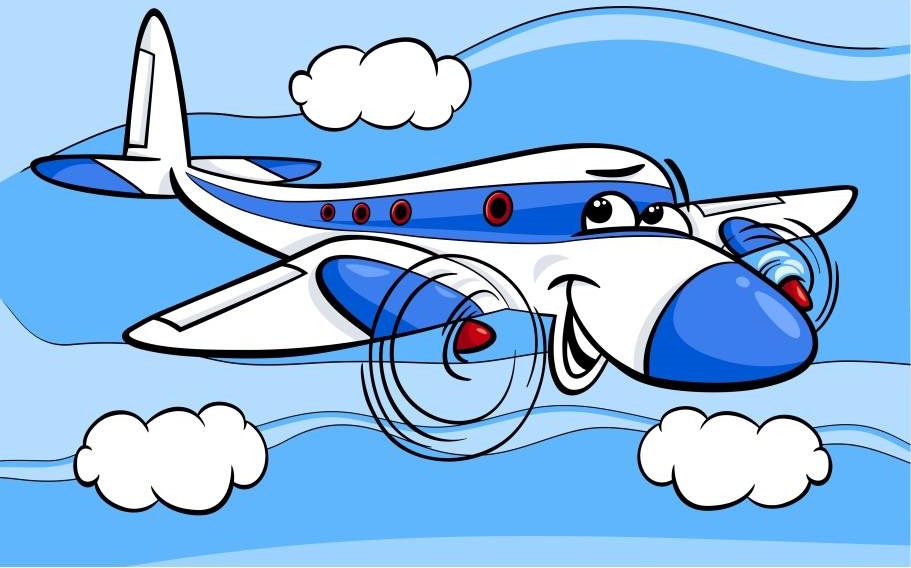 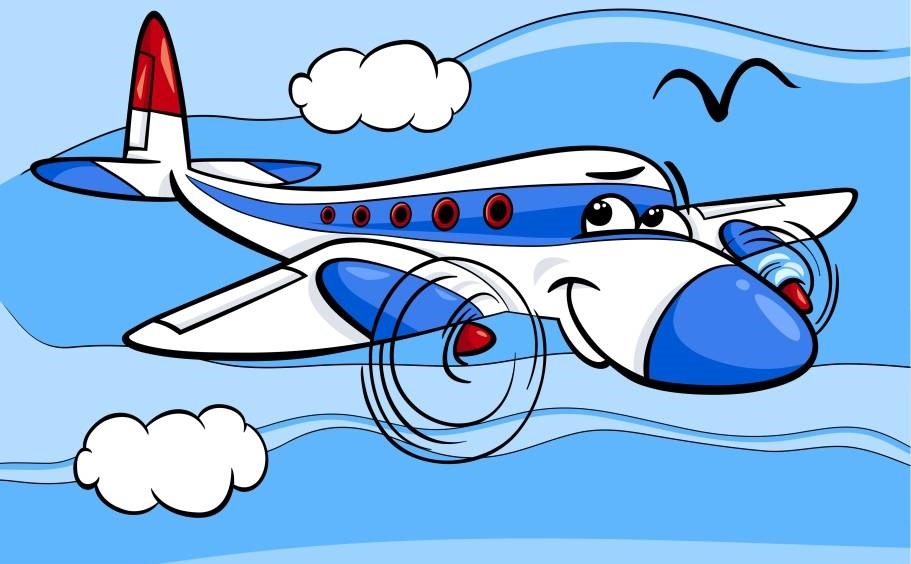 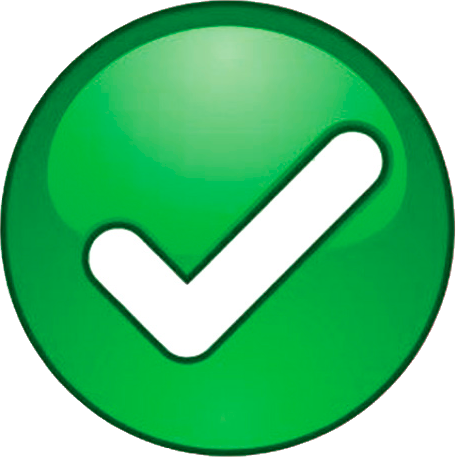 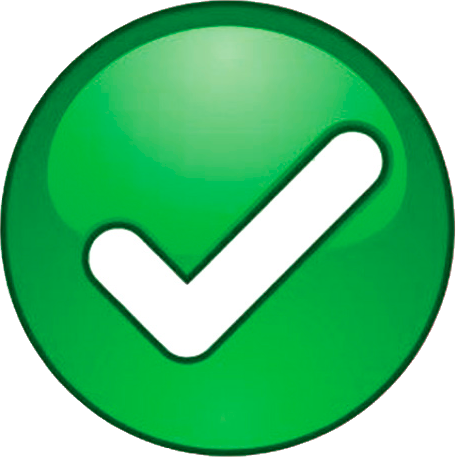 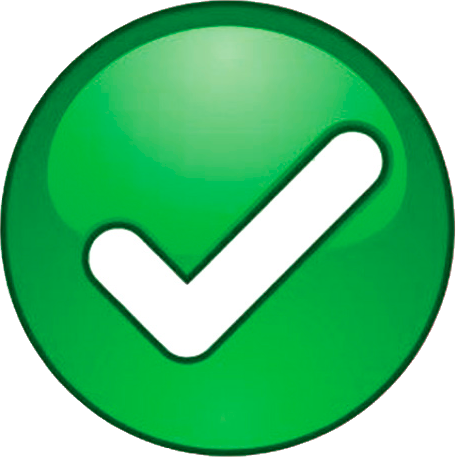 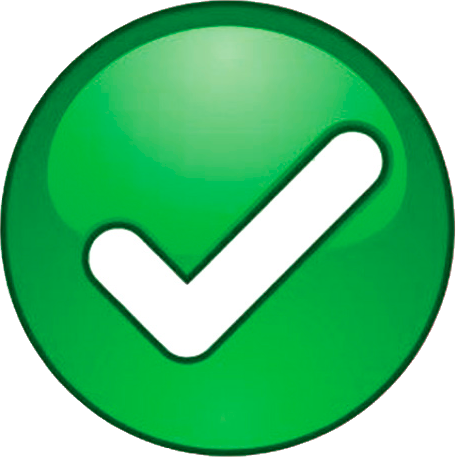 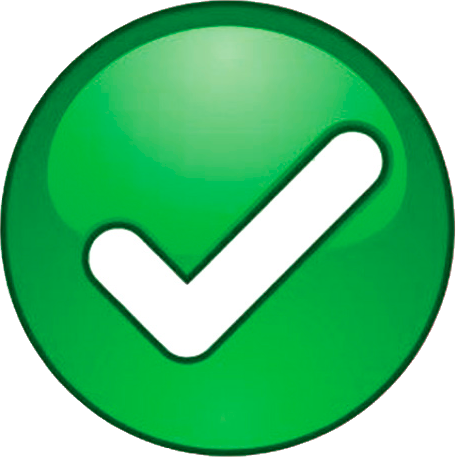 ИЩЕМ ТУТ
НАЙДИ 6 ОТЛИЧИЙ
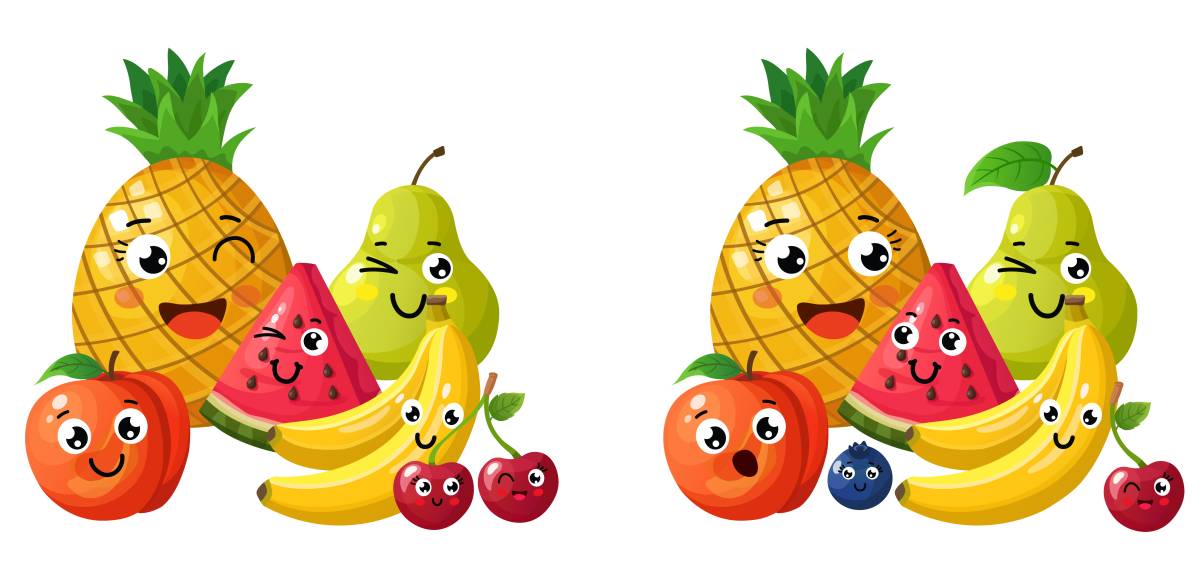 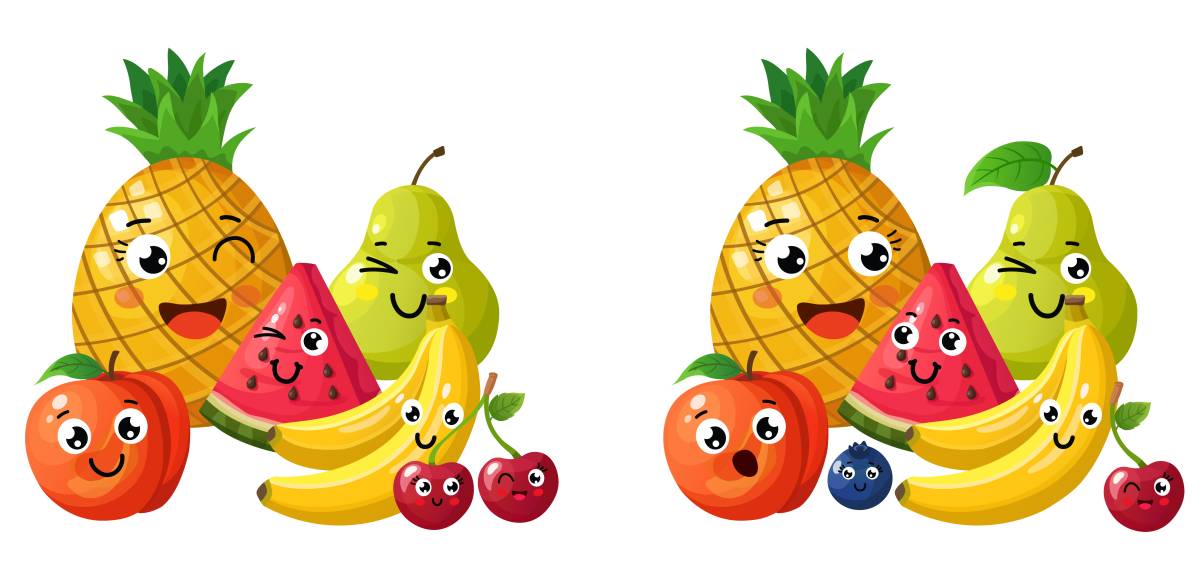 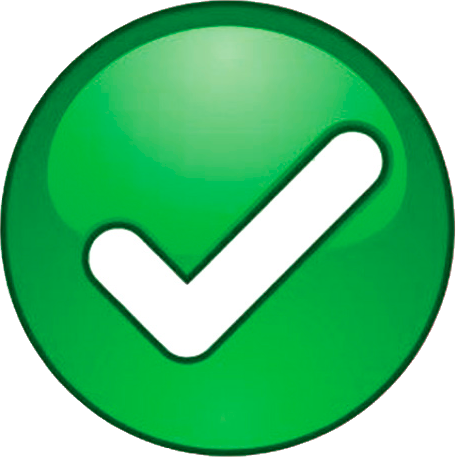 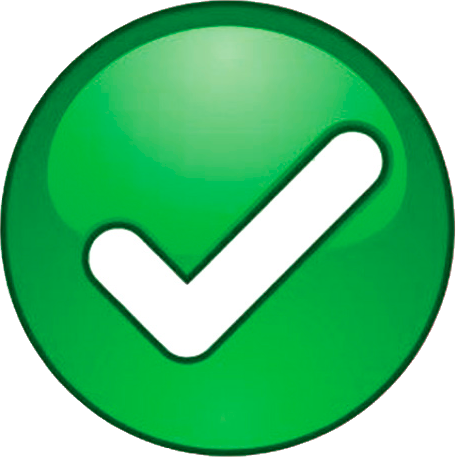 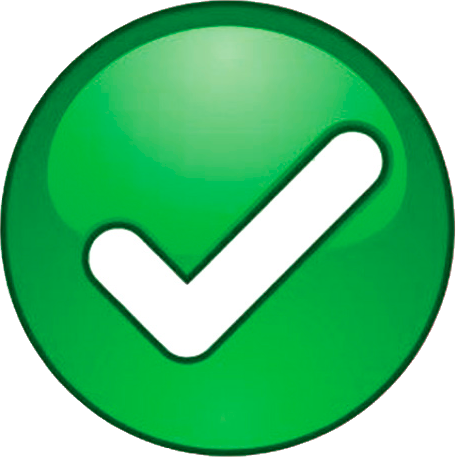 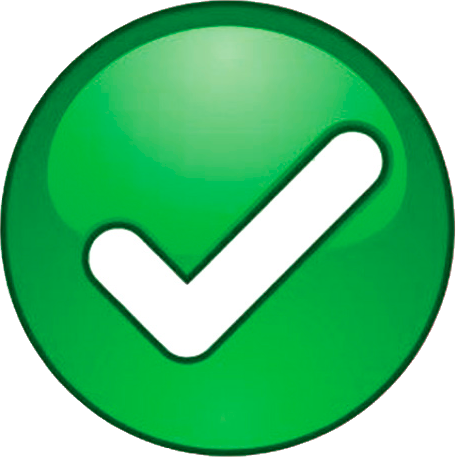 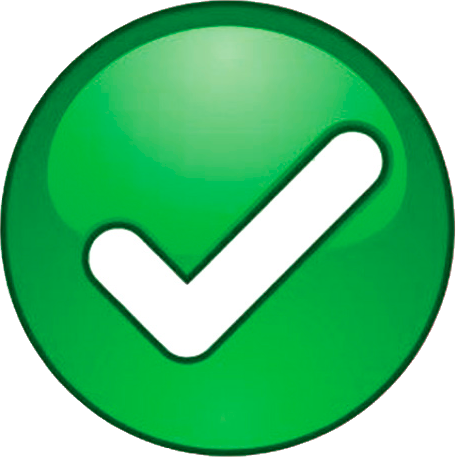 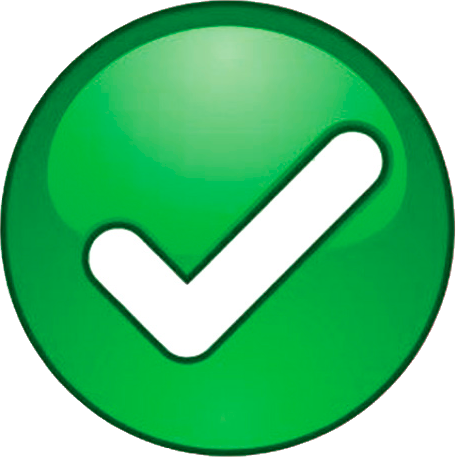 ИЩЕМ ТУТ